RNA-seq analysis
Li Lab
15 June, 2020
RNA sequencing pipeline
Generate cDNA, fragment, size select, add linkers
Isolate RNAs
Samples of interest
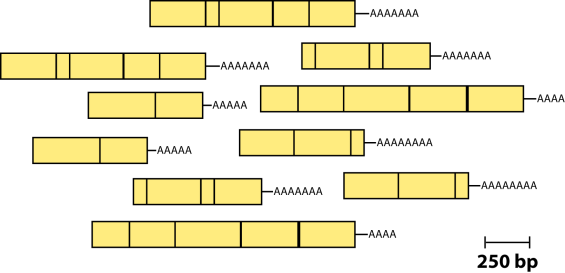 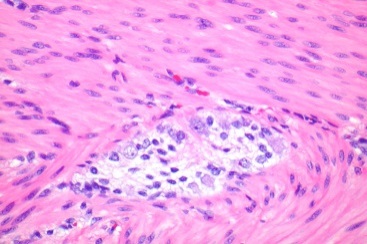 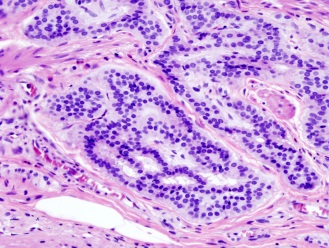 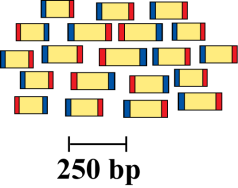 Condition 1
(normal colon)
Condition 2
(colon tumor)
Sequence ends
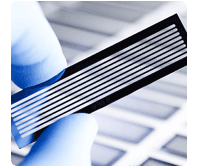 Map to genome, transcriptome, and predicted exon junctions
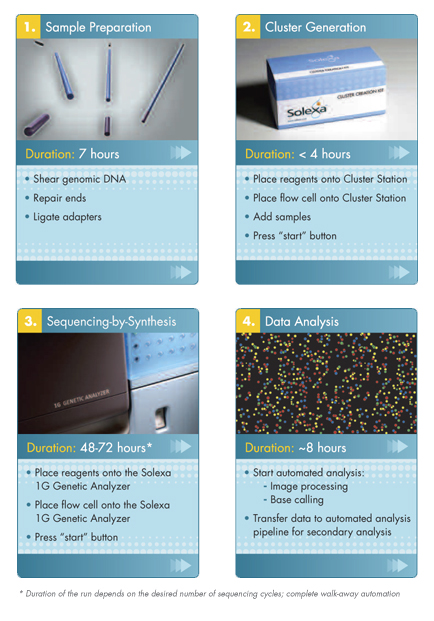 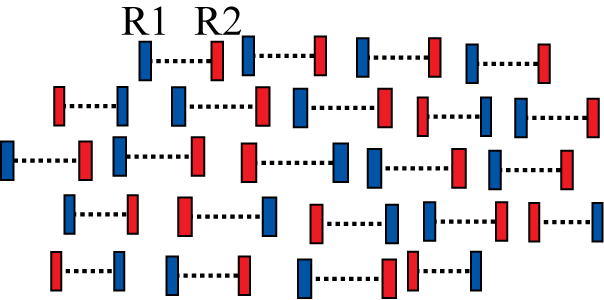 100s of millions of paired reads
10s of billions bases of sequence
Downstream analysis
Workflow
QC by 
FastQC
1
Raw Sequence Data
FASTQ Files
Reads Mapping
2
Unspliced Mapping
BWA, Bowtie
Spliced mapping
TopHat, Hisat2
Mapped Reads
SAM/BAM Files
Expression Quantification
3
Summarize read counts
featureCounts
FPKM/RPKM
HTseq
viewed by 
IGV
DE testing
Cuffdiff
DEseq2, edgeR, etc
4
List of DE
Functional Interpretation
5
Function enrichment
Infer networks
Integrate with other data
Biological Insights & hypothesis
FASTQ files
Line1: Sequence identifier
Line2: Raw sequence  
Line3:  meaningless
Line4: quality values for the sequence
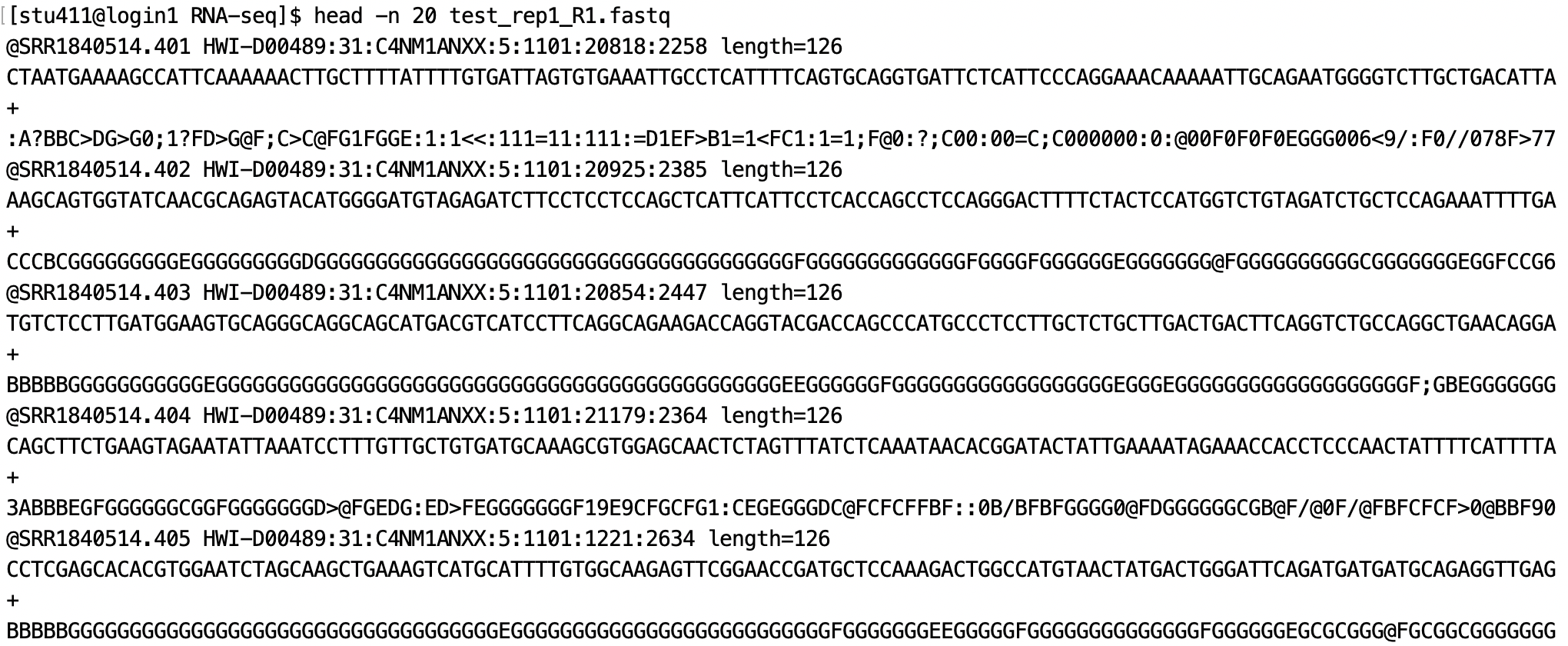 Step 1.
Decide your data is clean data or not?
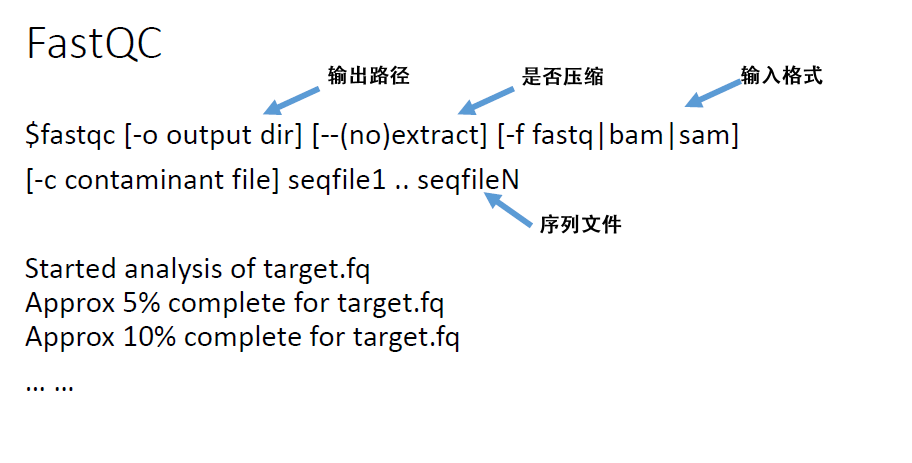 FastQC
Step 1.
Information we need to check 
Basic information( total reads, sequence length, etc.)
Per base sequence quality
Adapter Content
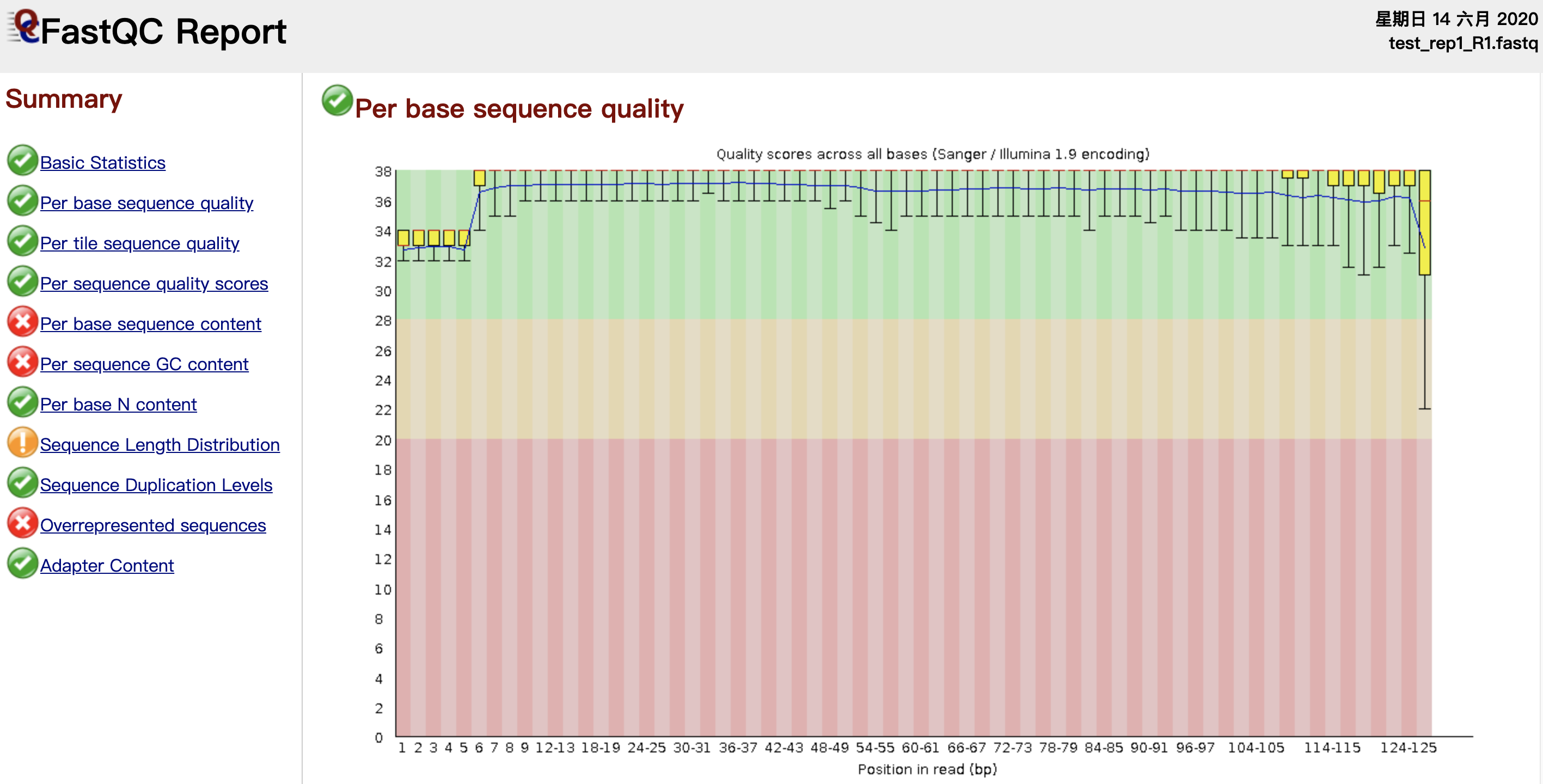 Per base sequence quality
Step 1.
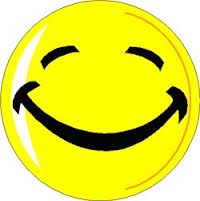 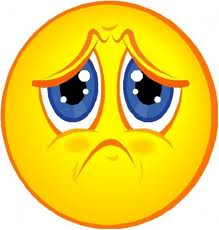 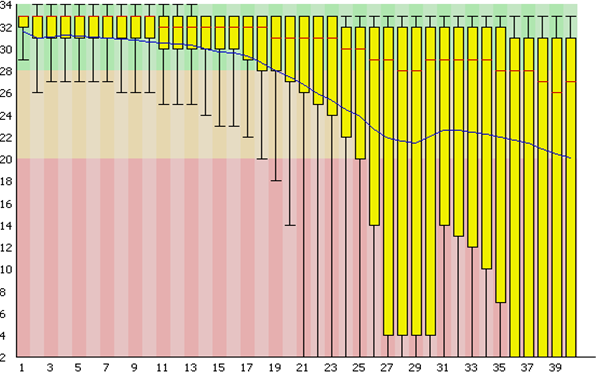 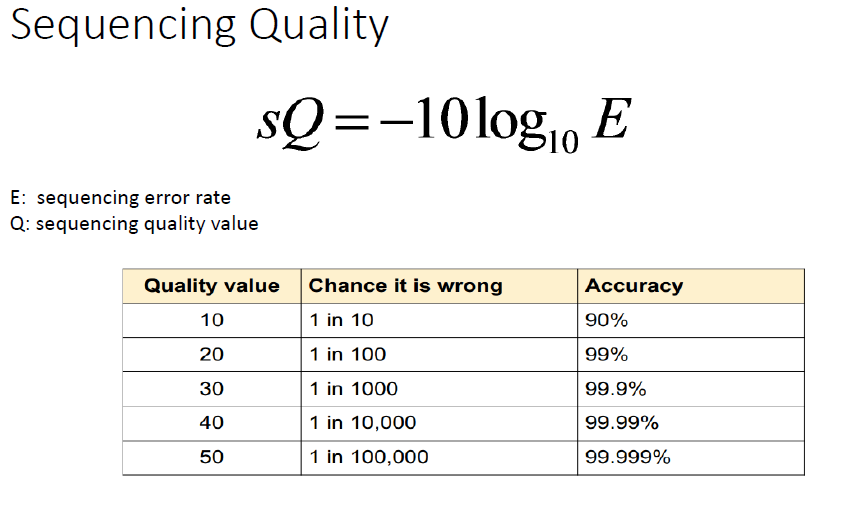 Q > 20 is acceptable
Filtering “dirty” Raw Data
Step 1.
Several steps we need to do:
1. Trimmed adapters in reads. 
2. Removed low quality reads.
BBMAP tools:
For Adapters:
bbduk.sh –Xmx1g in=read1.fq in=read2.fq out1=clean1.fq out2=clean2.fq ref=adapters.fq ktrim=r k=23 mink=11 hdisk=1 tpe tbo

For low quality reads:
bbduk.sh –Xmx1g in=read1.fq in=read2.fq out1=clean1.fq out2=clean2.fq qtrim=r trimq=20
Step 1.
fastqc time0_rep1_R1.fastq
fastqc time0_rep1_R2.fastq
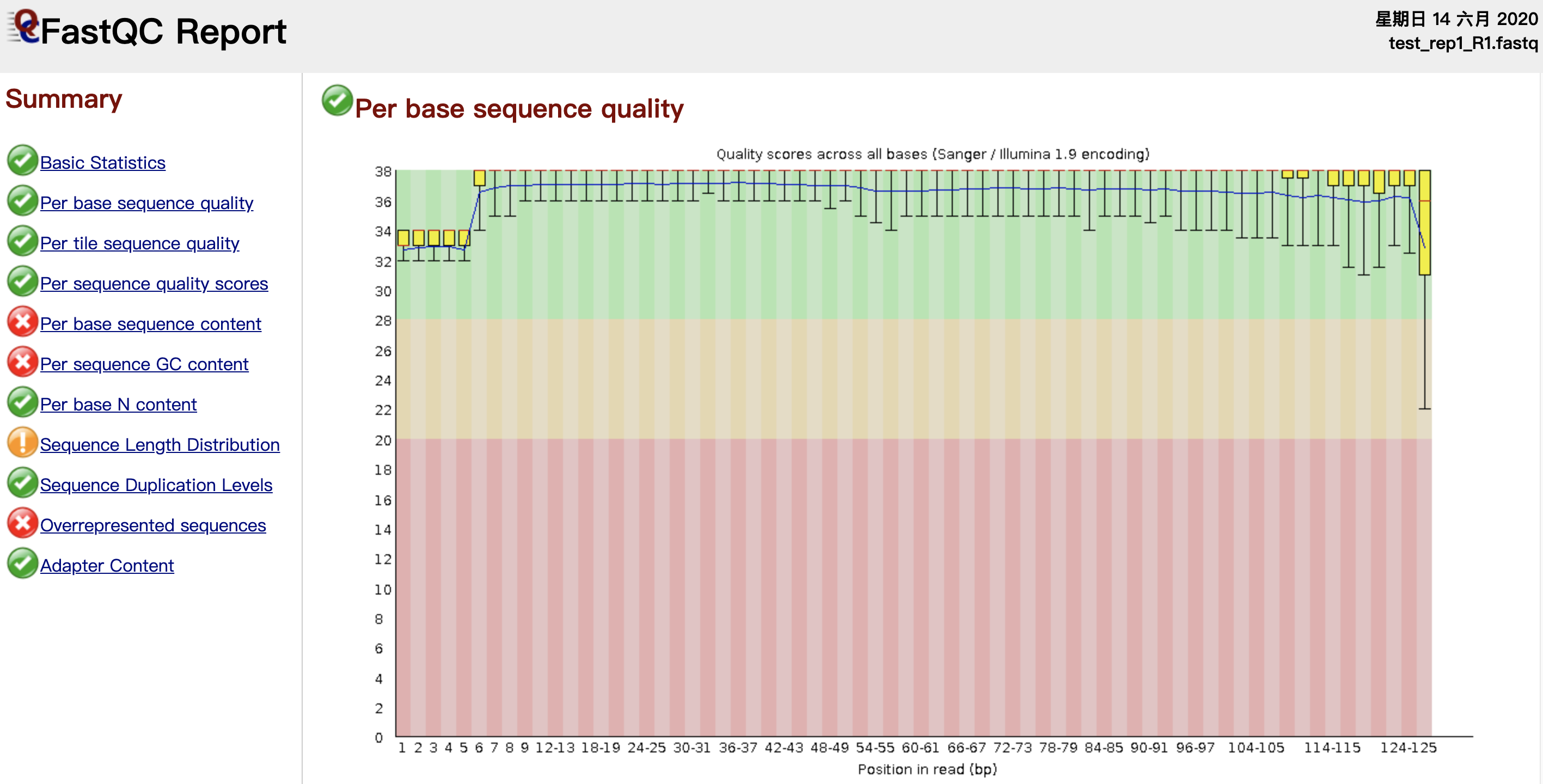 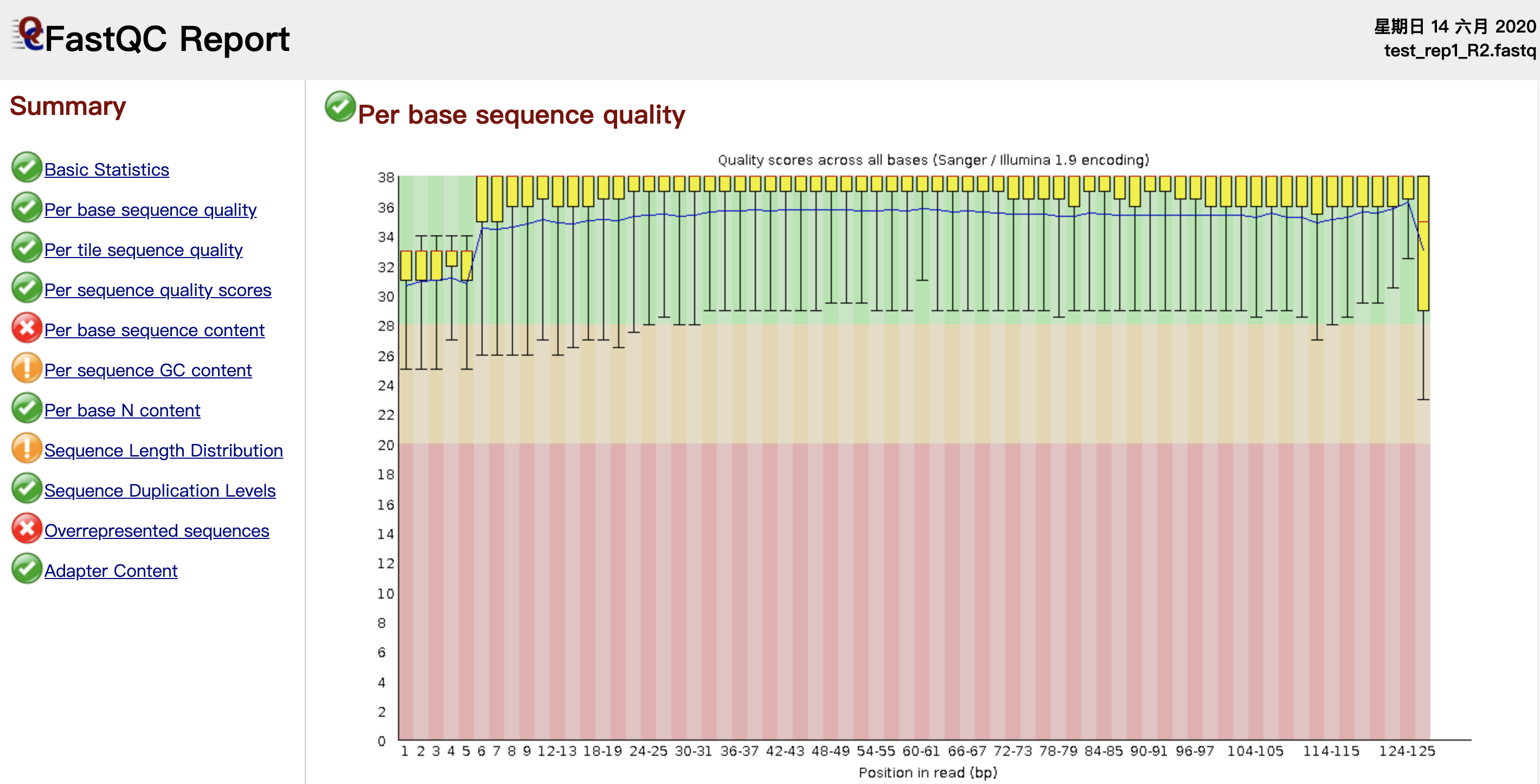 Hisat2/FeatureCounts/DEseq RNA-seq Pipeline
Read alignment
Gene reads counting
Differential expression
Sequencing
RNA-seq reads (2 x 100 bp)
Hisat/Hisat2
alignment (genome)
featureCounts
DESeq2
(A:B comparison)
clusterProfiler
Raw sequence data
(.fastq files)
Reference genome
(.fa file)
Gene annotation 
(.gtf file)
Function enrichment
Inputs
Mapping genome
Step 2.
Hisat/Hisat2
Command:

$hisat2 –x <hisat2-idx>  {-1 <m1>  -2 <m2> } or –U <r>  -S <hit>

Parameters:

–x <hisat2-idx> : The basename of the index for the reference genome
{-1 <m1>  -2 <m2> } : for pair-end reads
-U <r>: for single reads
-S: sam format output
hisat2 -x /lustre/home/acct-lctest/stu411/RNA-seq/index/mm10/genome -1 time0_rep1_R1.fastq -2 time0_rep1_R2.fastq -S time0_rep1_align.sam
https://ccb.jhu.edu/software/hisat2/index.shtml
Mapping genome
Step 2.
Hisat/Hisat2
Result:
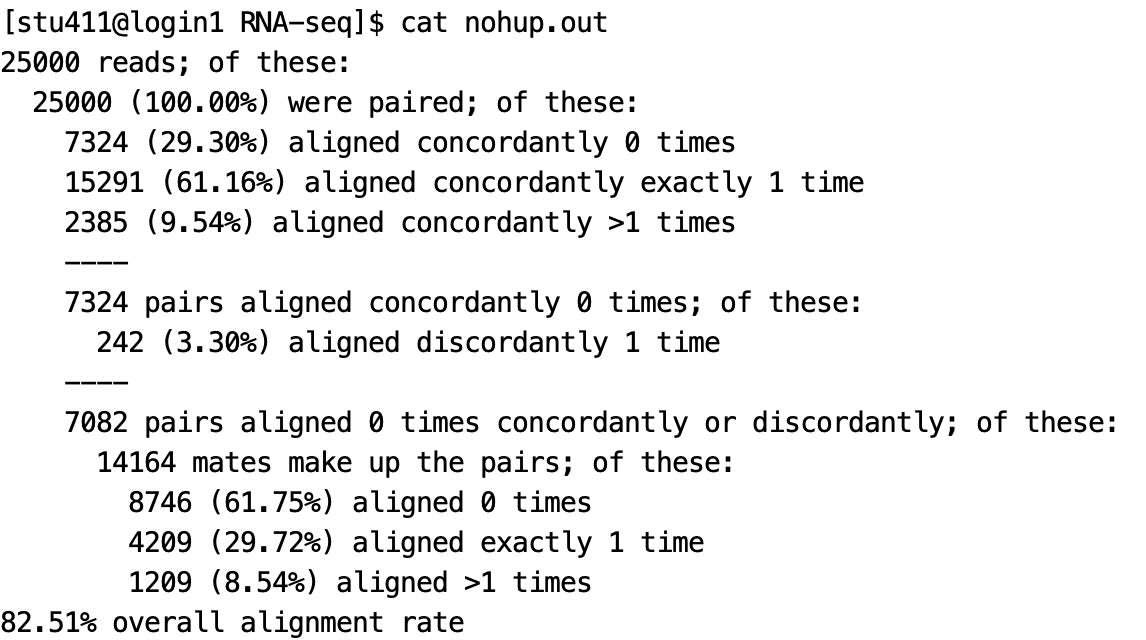 If the alignment rate is too low, we need take care about the quality of the data
The format of sam
Step 2.
Samtools
Result:
time0_rep1_align.sam
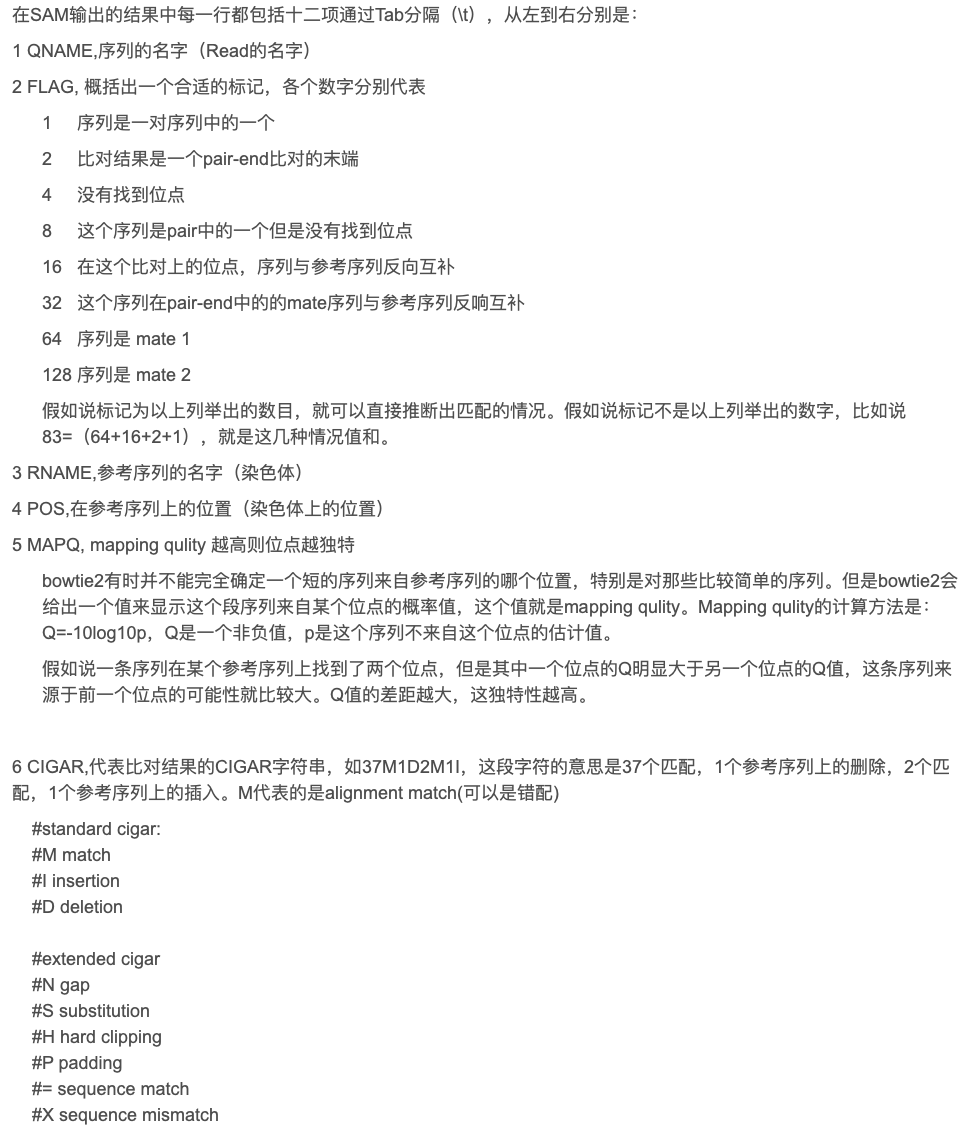 header
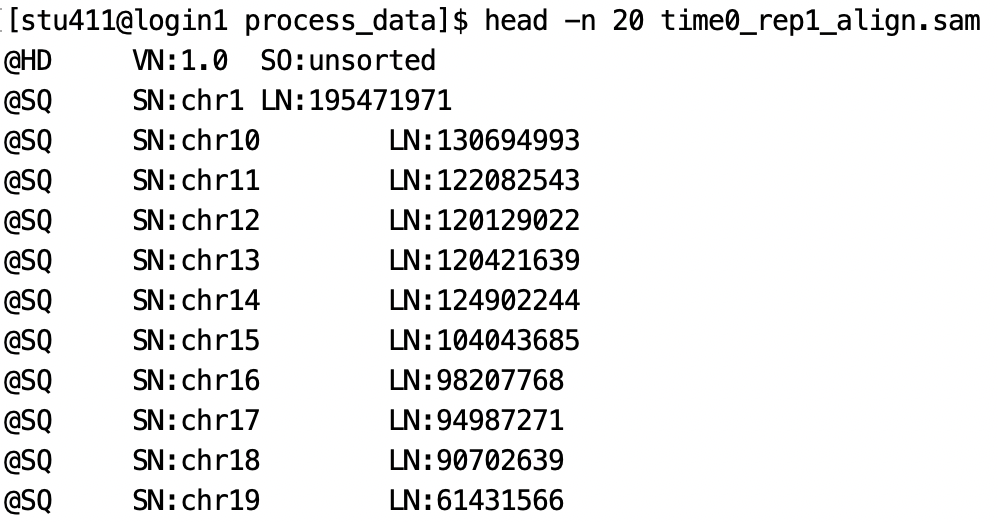 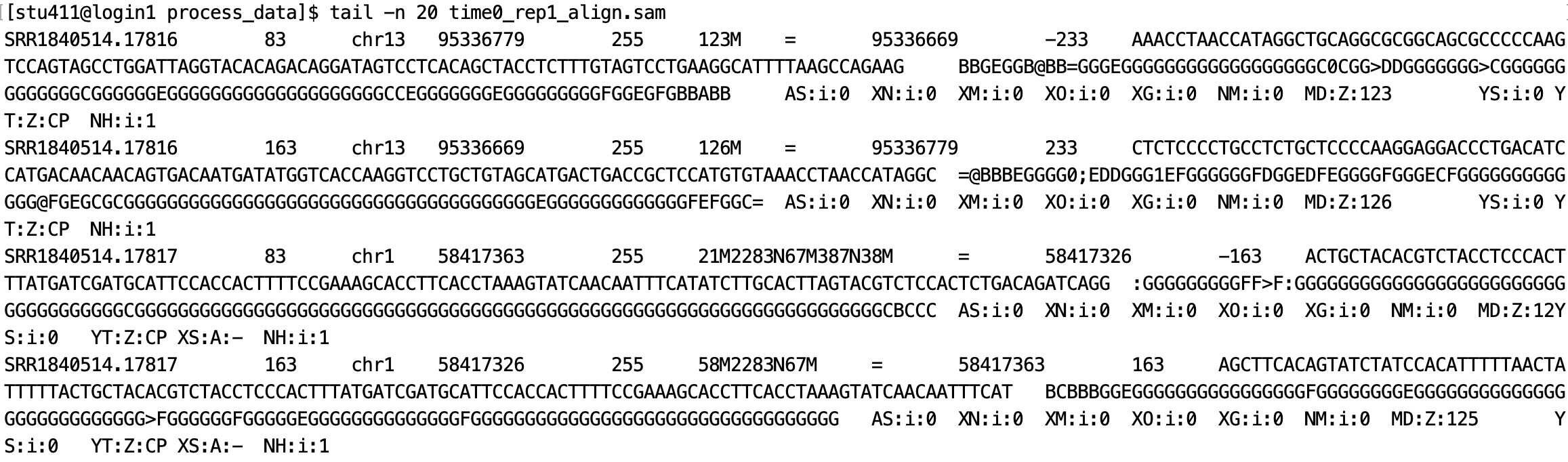 Align
Sequence Alignment/Map (SAM)  format is a generic format for storing large nucleotide sequence alignments.
Convert sam to bam
Step 2.
Samtools
samtools view -bS time0_rep1_align.sam > time0_rep1_unsorted.bam 
samtools sort time0_rep1_unsorted.bam -o time0_rep1_sorted.bam
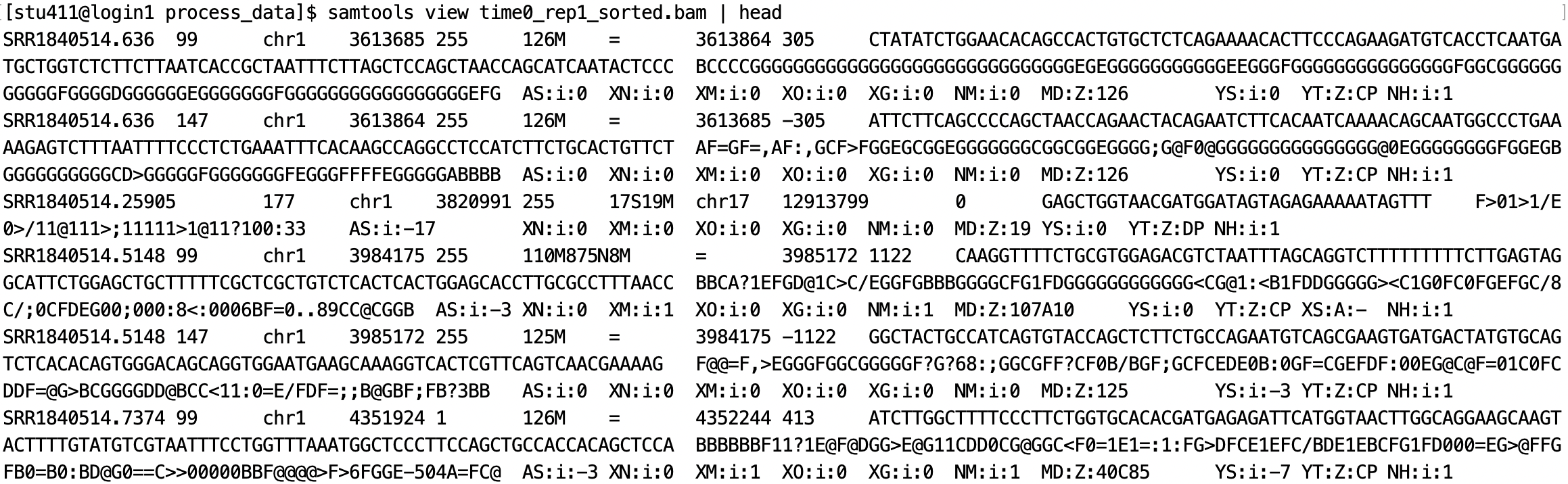 BAM is the compressed binary version of the Sequence Alignment/Map (SAM) format. It is mainly in order to save space, computer readable.
Gene reads counting
Step 3.
featureCounts
Command:

$ featureCounts -p –a <gtf/gff_files> -o <alignment_files>

Parameters:

–p: If specified, fragments (or templates) will be counted instead of reads. This option is only applicable for paired-end reads; single-end reads are always counted as reads.
-a: Name of an annotation file. GTF/GFF format by default. 
-o: Name of output file including read counts. A separate file including summary statistics of counting results is also included in the output ('<string>.summary'). Both files are in tab delimited format.
http://bioinf.wehi.edu.au/featureCounts/
Gene reads counting
Step 3.
featureCounts
One sample
featureCounts -p -a ./annotation/gencode.vM25.annotation.gtf -o test.featurecount_new.txt ./time0_rep1_align.sam
More than one sample
featureCounts -p -a ./annotation/gencode.vM25.annotation.gtf -o sample_featurecount_txt ./time0_rep1_sorted.bam ./time0_rep2_sorted.bam ./time1_rep1_sorted.bam ./time1_rep2_sorted.bam
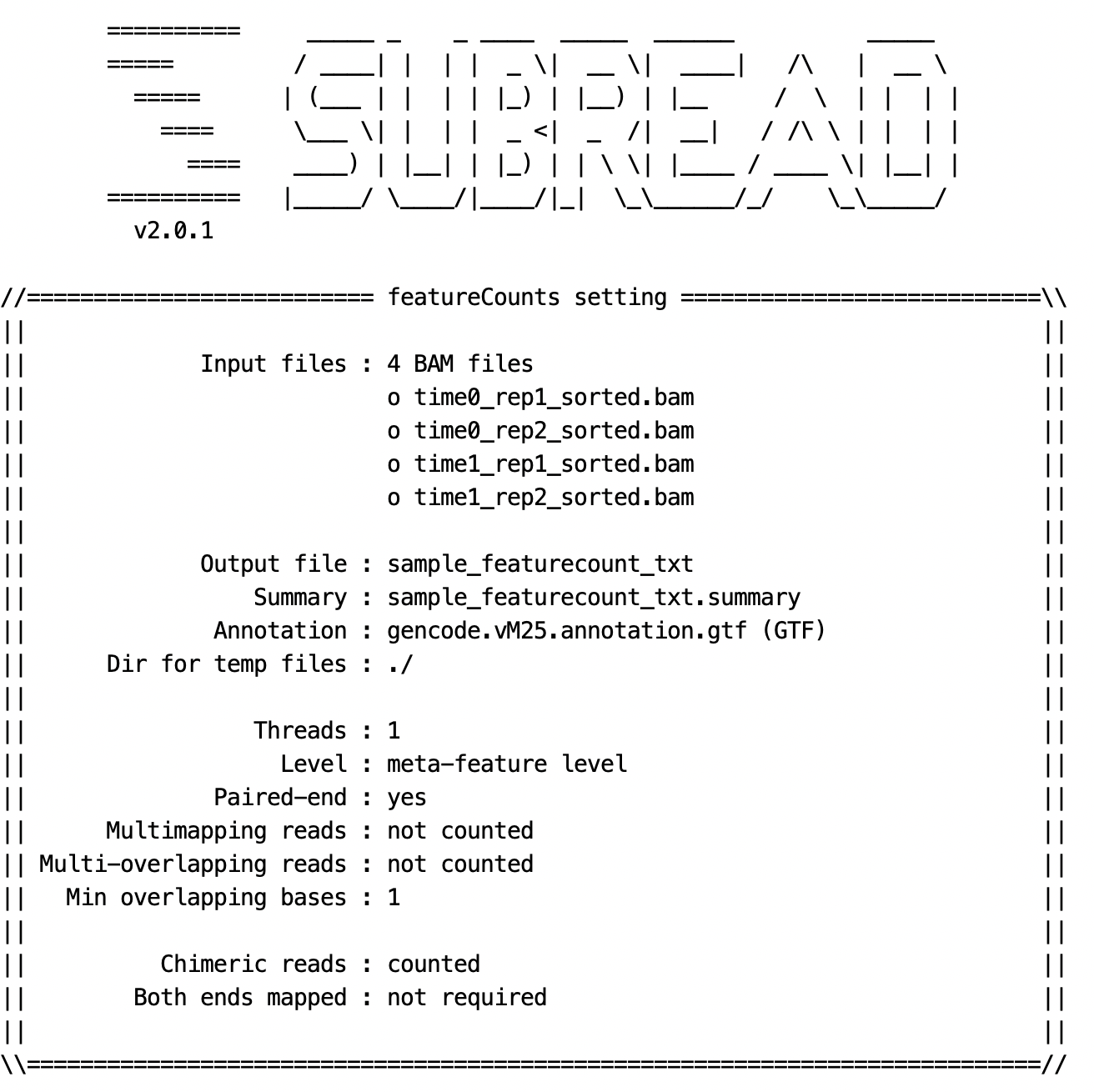 Gene reads counting
Step 3.
featureCounts
Output
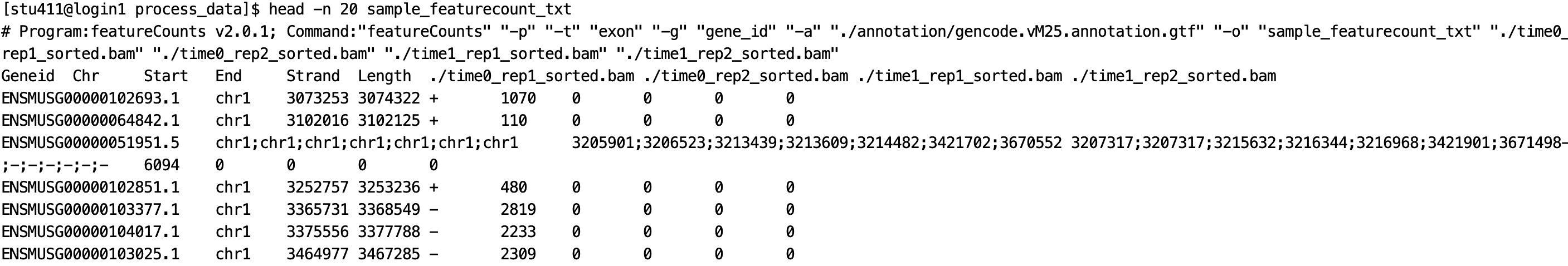 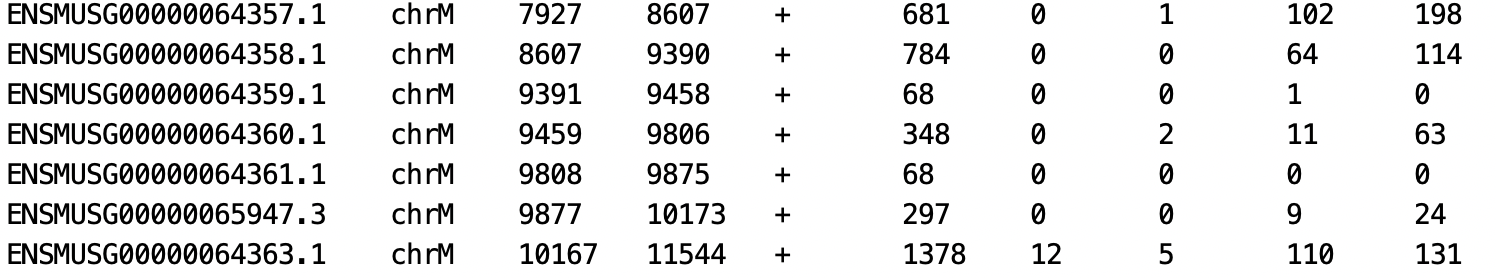 counts
Gene expression
Step 4.
Count-based methods (R packages)
DESeq2-- based on negative binomial distribution
edgeR -- use an overdispersed Poisson model
baySeq -- use an empirical Bayes approach
TSPM -- use a two-stage poisson model
Gene expression
Step 4.
DESeq2
Commands:
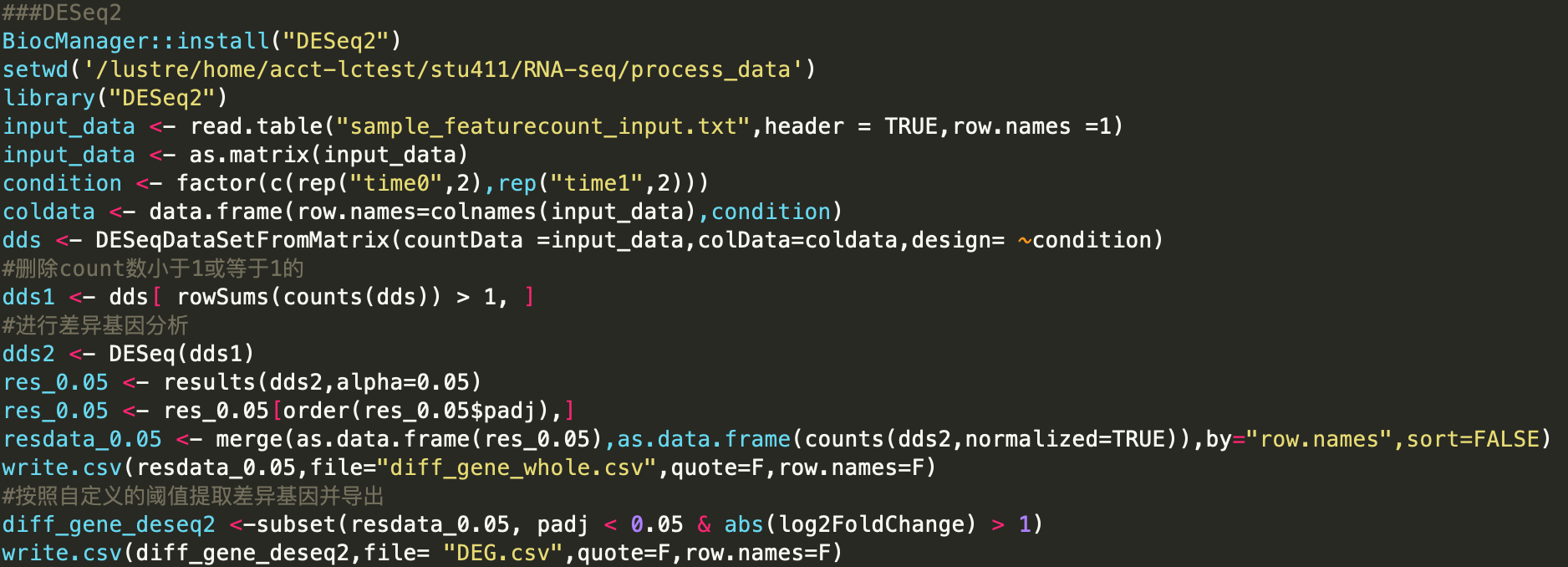 https://bioconductor.org/packages/3.7/bioc/vignettes/DESeq2/inst/doc/DESeq2.html
Gene expression
Step 4.
DESeq2
results: DEG.csv
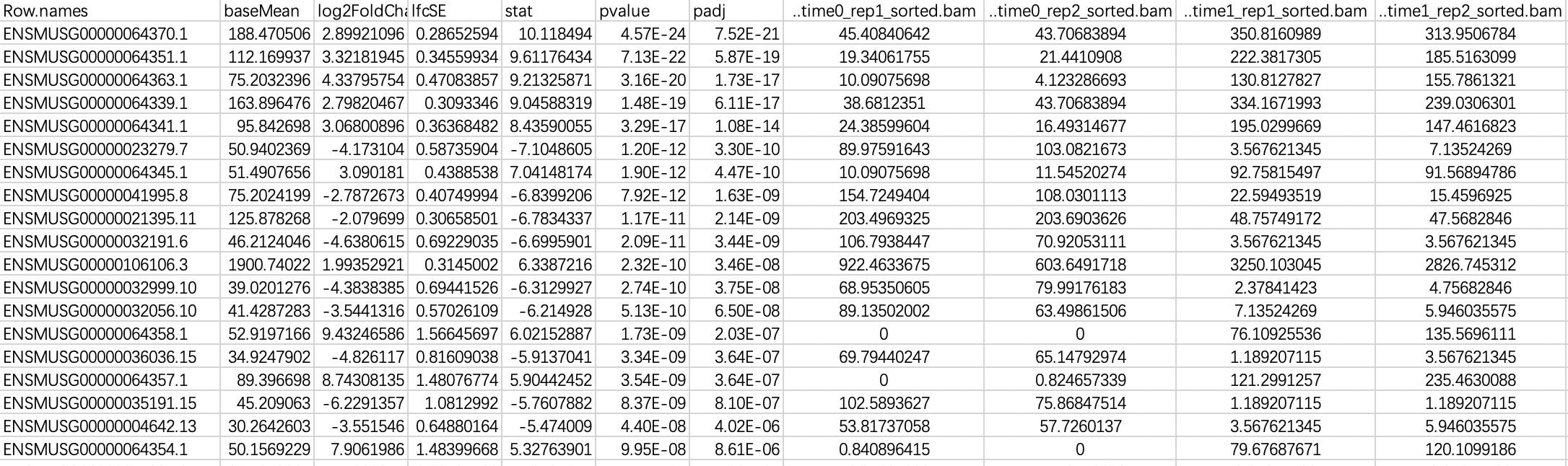 Function enrichment
Step 5.
clusterProfiler
Commands:
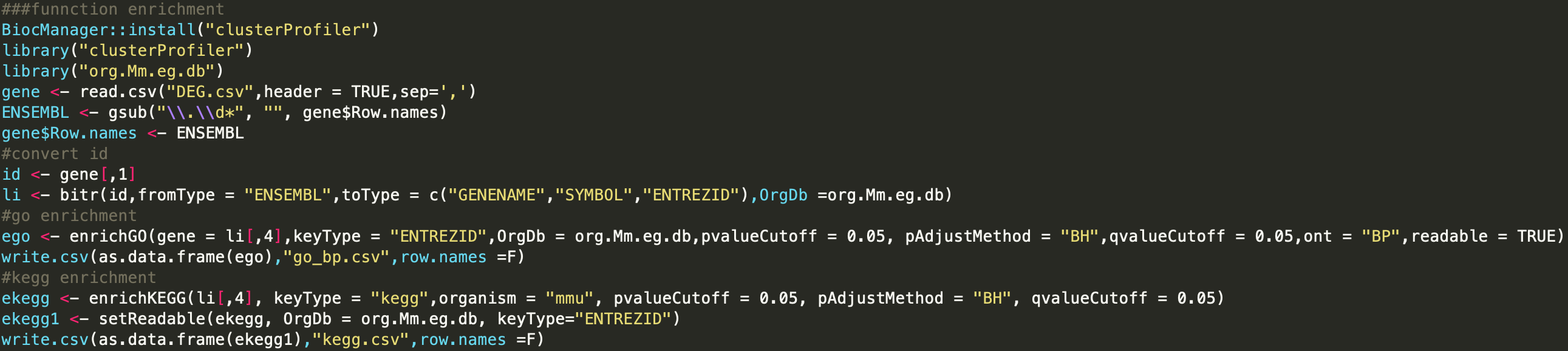 Function enrichment
Step 5.
clusterProfiler
results: go.bp.csv
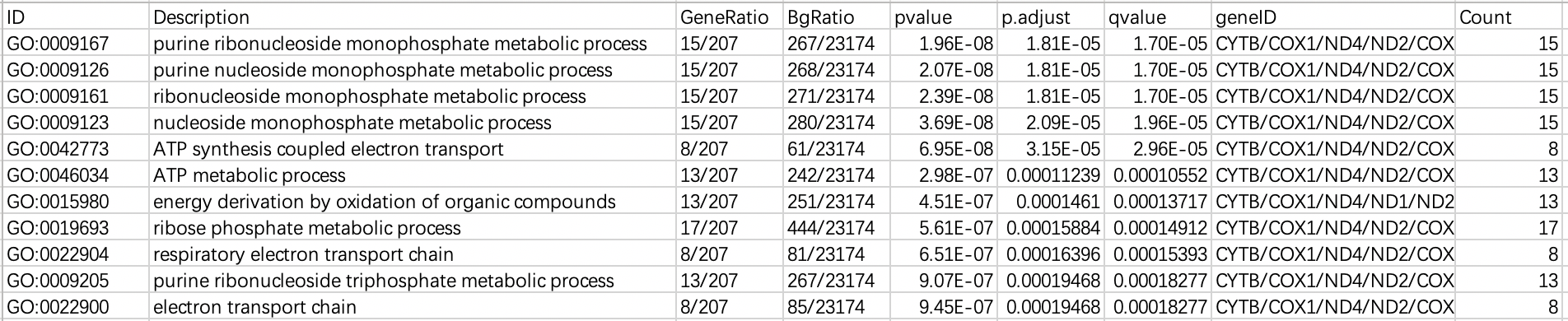 results: KEGG.csv
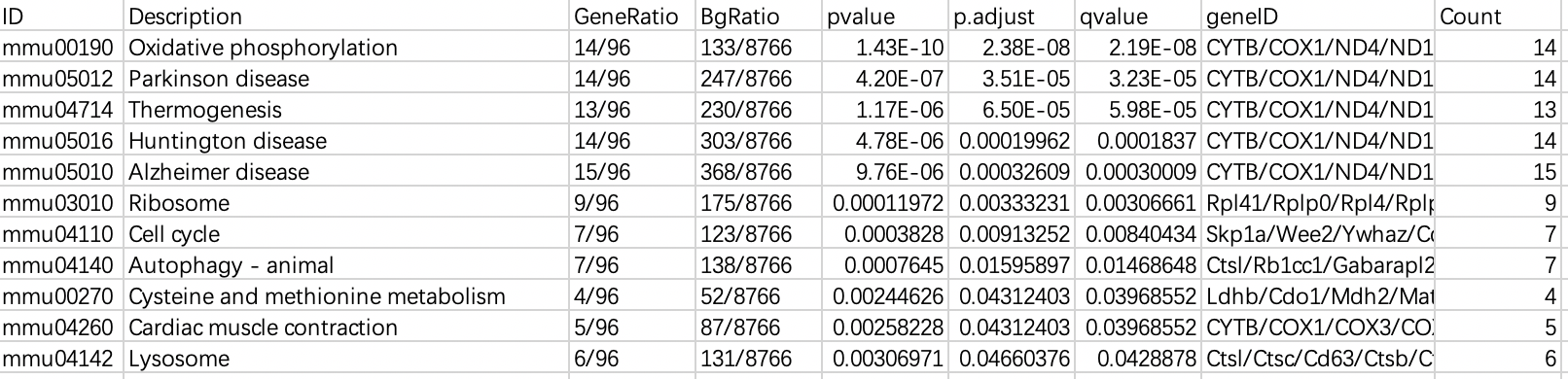 Gene ontology
Step 5.
http://www.geneontology.org/
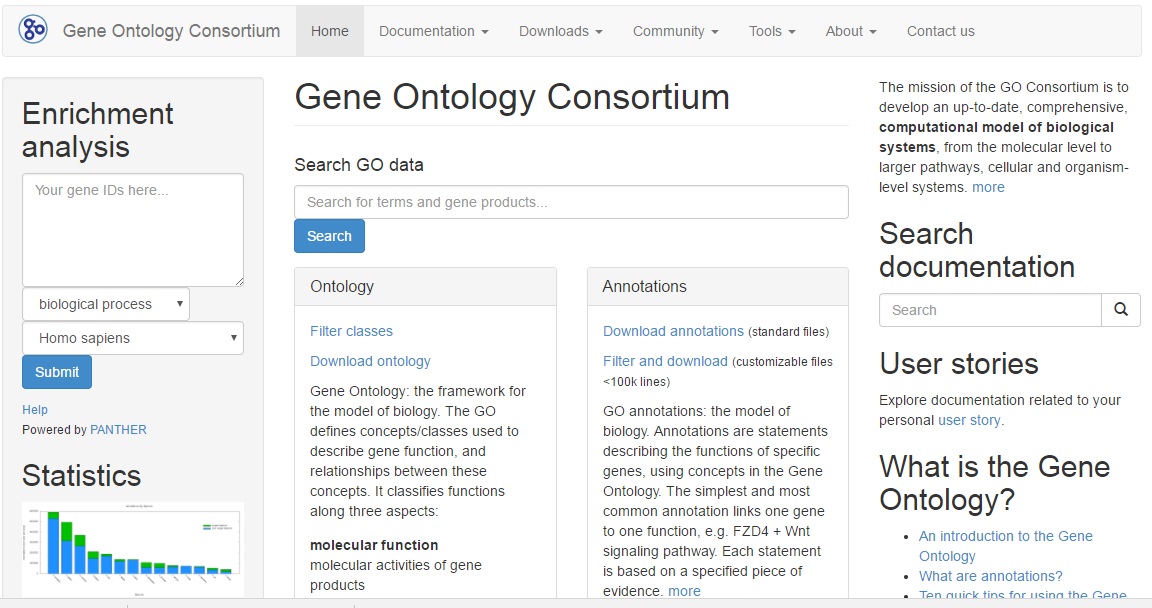 Input
Galaxy platform
Online tool.
https://usegalaxy.org/
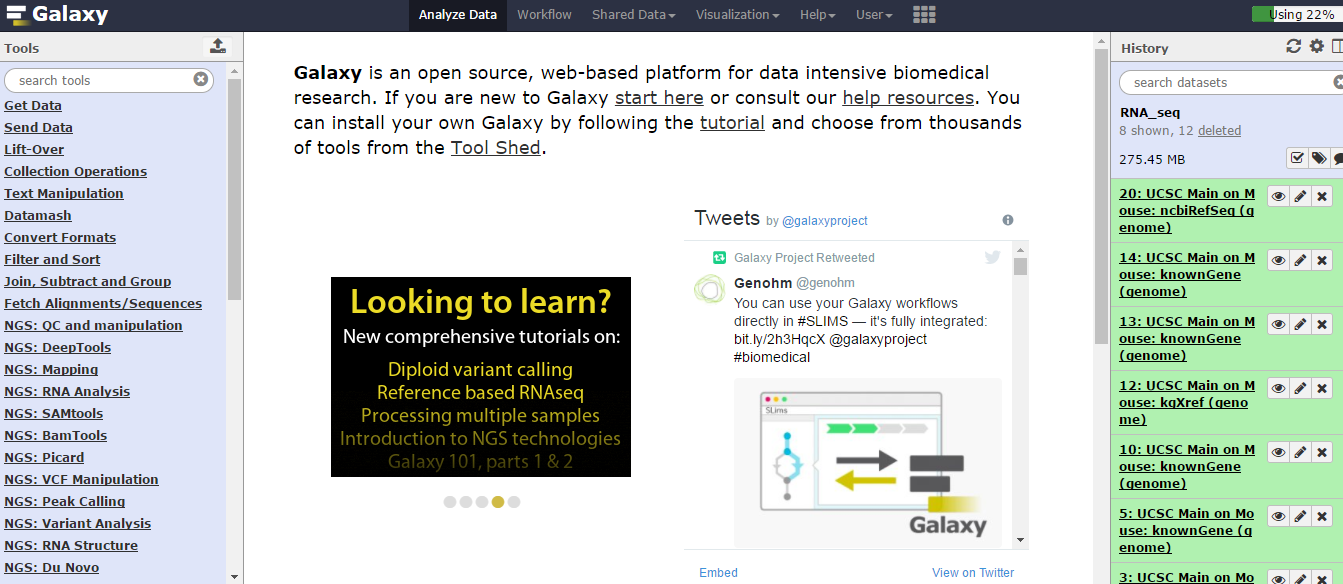 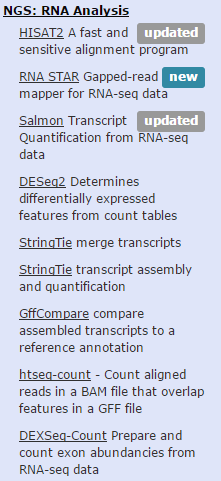 References
Garber M, Grabherr MG, Guttman M, Trapnell C. Computational methods for transcriptome annotation and quantification using RNA-seq. Nat Methods. 2011;8(6):469-77.

Oshlack A, Robinson MD, Young MD. From RNA-seq reads to differential expression results. Genome Biol. 2010;11(12):220. 

Ozsolak F, Milos PM. RNA sequencing: advances, challenges and opportunities. Nat Rev Genet. 2011;12(2):87-98. 

Love MI, Huber W, Anders S. Moderated estimation of fold change and dispersion for RNA-seq data with DESeq2. Genome Biology. 2014 ;15.

Mihaela P etc. Transcript-level expression analysis RNA-seq experiments with HISAT, StringTie and Ballgown. Nat Protocol. 2016;11, 1650-1667.
Thank You
for
Listening